Design of Biomedical 
Instruments and Systems
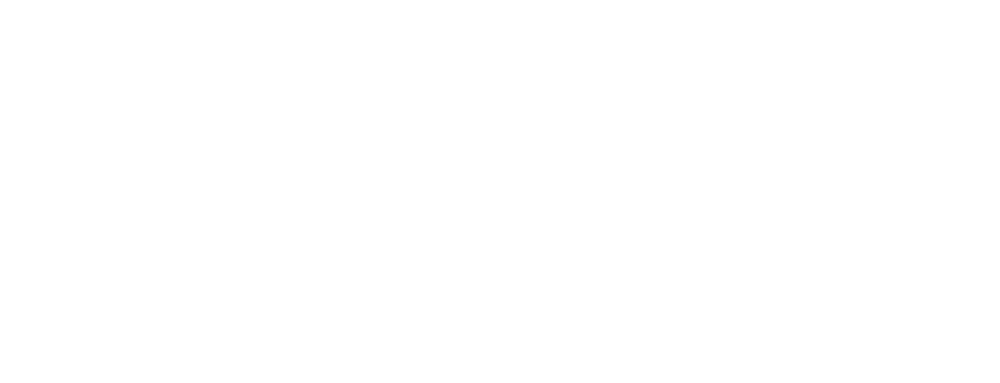 Implantable Drug Delivery Device
Wenhao Yao
Yinghao Li
Junjun Chen
BACKGROUND
SOLUTION
OPPORTUNITY
MILESTONES
Global Problem
Non-adherence of patient medication

People Suffered 
Decreases treatment effectiveness
Worsens disease
Causes death

System Impaired 
290 billion dollars added in US alone
BACKGROUND
SOLUTION
OPPORTUNITY
FINANCIALS
BACKGROUND
SOLUTION
OPPORTUNITY
MILESTONES
IDDD: implantable drug delivery platform
Groundbreaking integration of ICP and IMD

The End: medication non-adherence
Convenience: controlled wirelessly
Precision: delivers exact amount 
Longevity: lasts for years
BACKGROUND
SOLUTION
OPPORTUNITY
MILESTONES
Implantable Drug Delivery Device
BACKGROUND
SOLUTION
OPPORTUNITY
MILESTONES
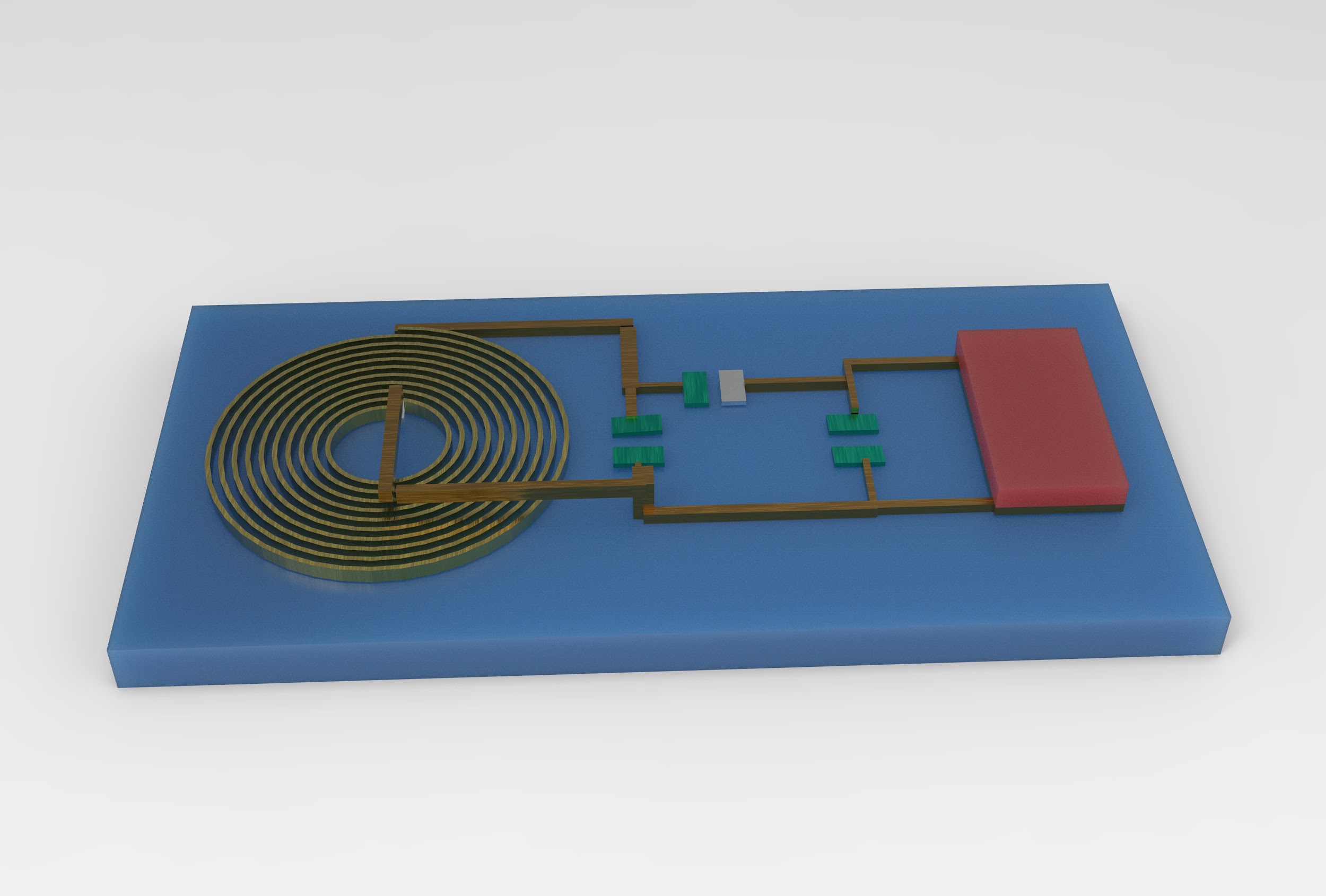 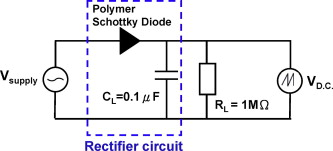 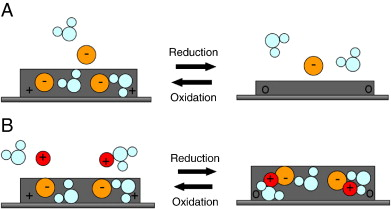 [Speaker Notes: Here I’ll show you some fancy technologies in this device. This is the structure of a device with a flexible substrate ,a metal coil ,a MEMS based AC-DC module and a drug loaded Conducting polymer.]
First Prototype
BACKGROUND
SOLUTION
OPPORTUNITY
MILESTONES
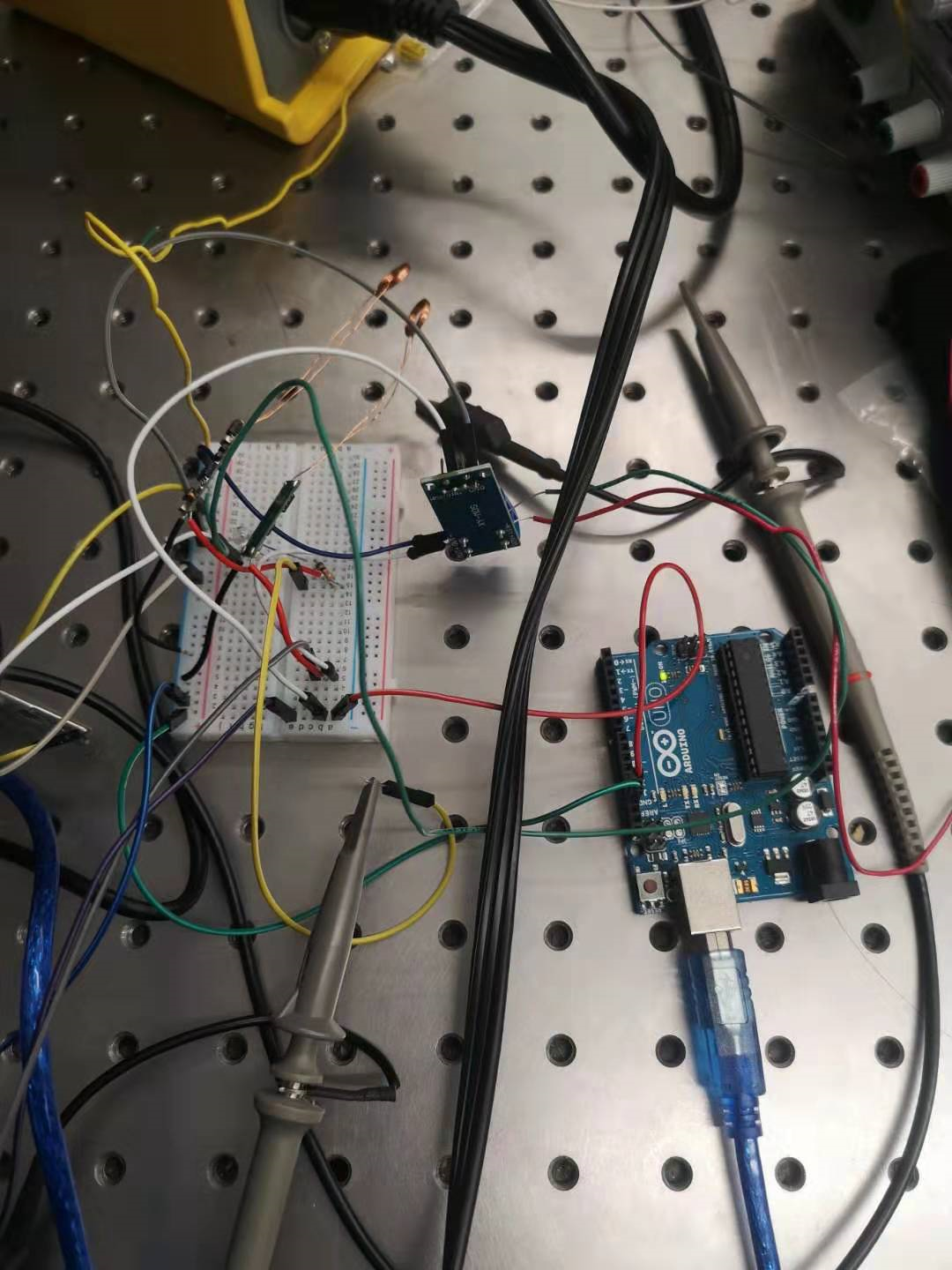 Patients
Self-manage their disease or condition

Doctors
Automate simple tasks for healthcare providers
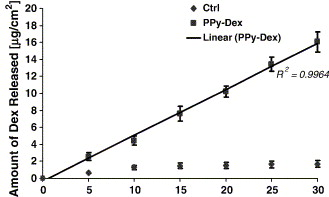 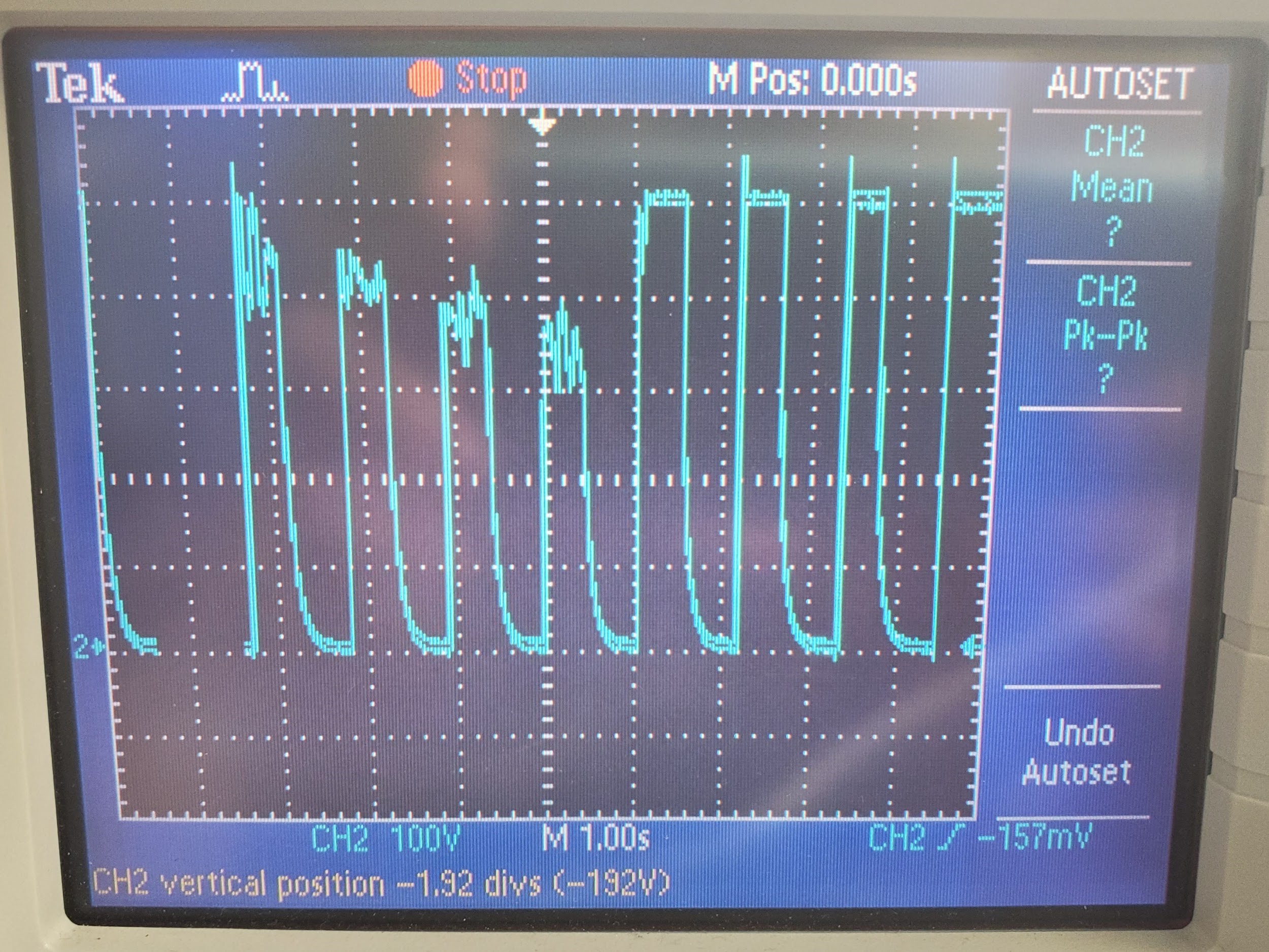 [Speaker Notes: Here we made a prototype with a MCU a tx coil and a rx coil.You can see the energy passed to the r coil under the control of MCU.MCU + tx coil for a simulation of phone . RX coil for simulation of coil and AC_DC circuit of device.]
BACKGROUND
SOLUTION
OPPORTUNITY
MILESTONES
Variety of Applications
Women’s health
Oncology
Pain management
Infectious disease 
Central nervous system disorders
BACKGROUND
SOLUTION
OPPORTUNITY
MILESTONES
Market
$17 Billion Market
8.5% Annual Growth Rate
$34 Billion Expected by 2024
BACKGROUND
SOLUTION
OPPORTUNITY
MILESTONES
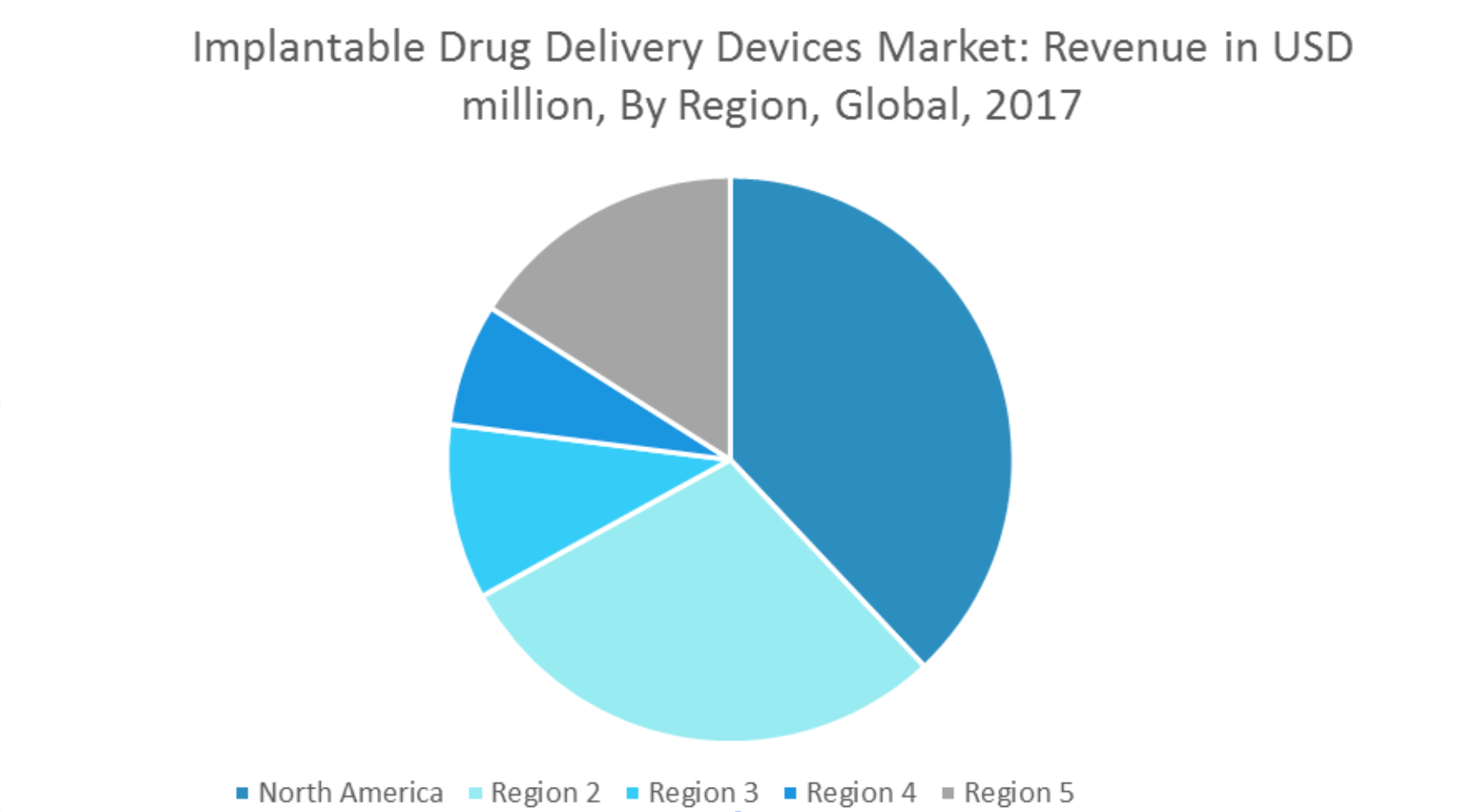 Competition
Boston Scientific Corporation
Bausch and Lomb Inc.
Teleflex
Regulations
BACKGROUND
SOLUTION
OPPORTUNITY
MILESTONES
Implants Testing
In vivo immune response
In vitro cell toxicity

Drug Delivery Testing
Plasma concentration
[Speaker Notes: We need to pass some Regulations tests for implantable devices. You definility don’t want your arm to pain or swell after a impalbtable drug delivery system implanted in your arm.]
BACKGROUND
SOLUTION
OPPORTUNITY
MILESTONES
HR
Team of 3-5 with different specialities by Jan 2020 
Funding 
Seed-stage funding by Mar 2020
Product 
First prototype released in May 2021
BACKGROUND
SOLUTION
OPPORTUNITY
MILESTONES
[Speaker Notes: test]
BACKGROUND
SOLUTION
OPPORTUNITY
MILESTONES
[Speaker Notes: test]
Business Model
Service fee: shared with physicians
Discounts: attracts customers
Bundle Sales
BACKGROUND
SOLUTION
OPPORTUNITY
MILESTONES
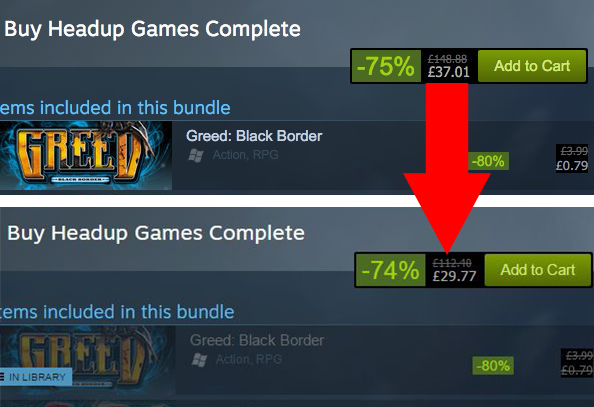